A summary on Polarisation in Run-12for 255 geV
E.C. Aschenauer
presenting the work done by Alan, anders, Bill and Dima
255 GeV Results
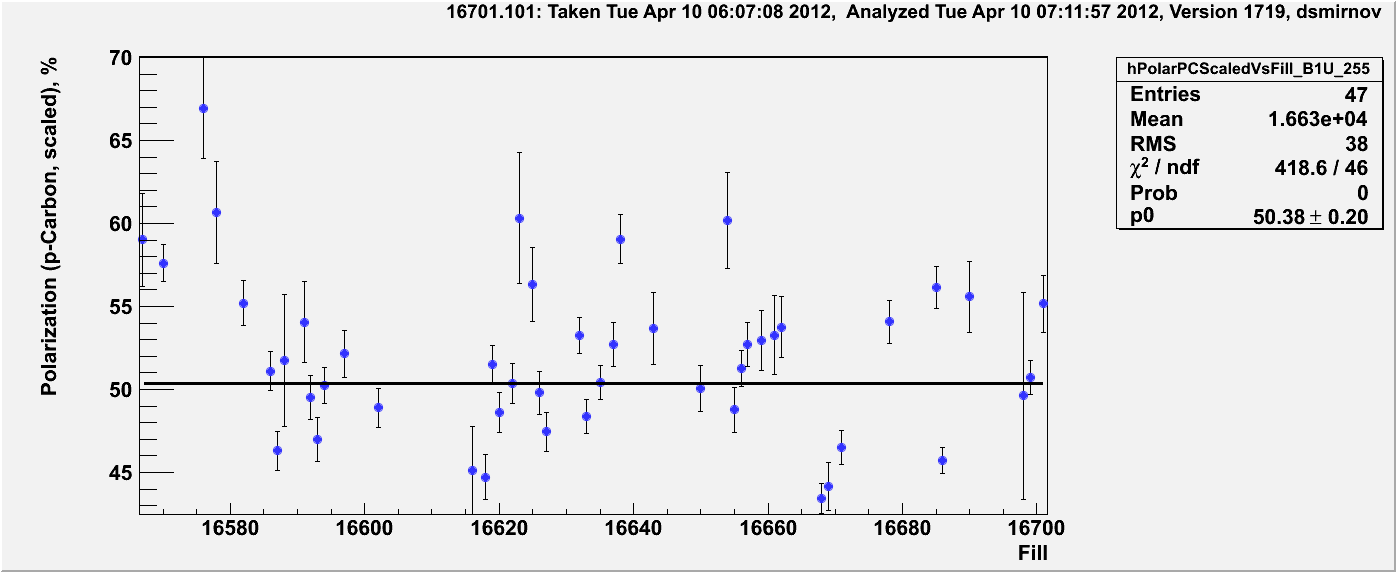 Blue-1
polarisation at flat top
Blue and Yellow
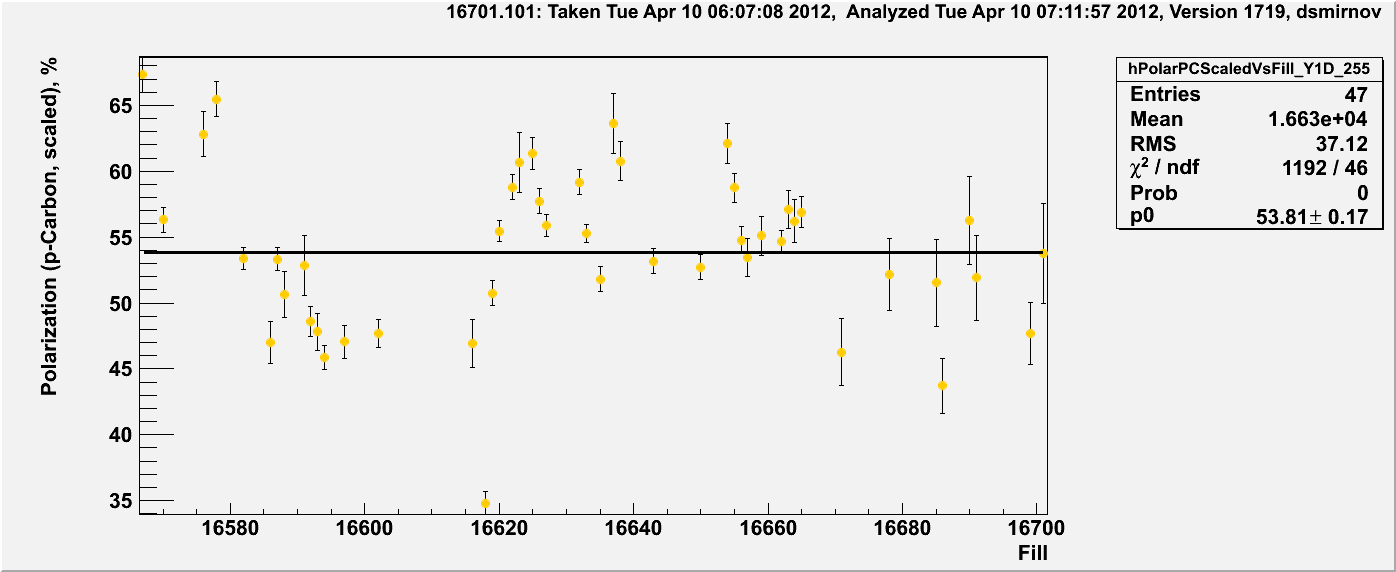 H-Jet
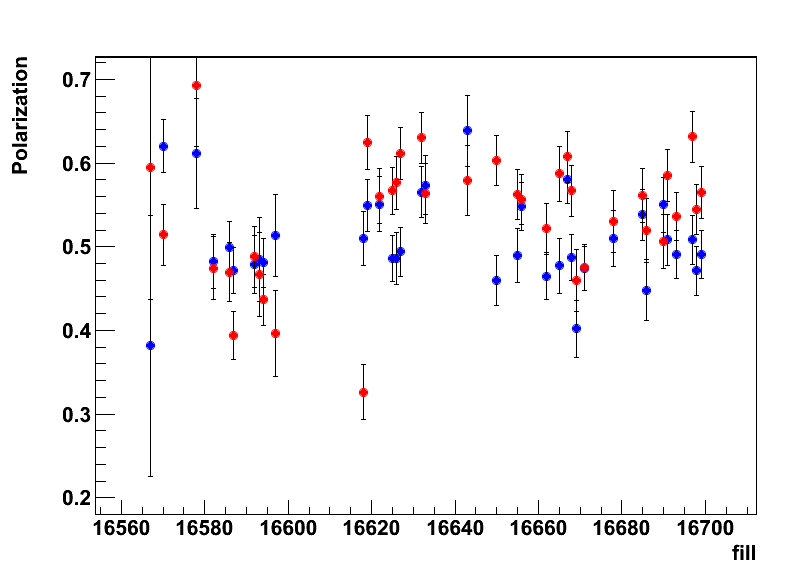 Yellow-1
 longitudinal
E.C. Aschenauer
2012/04/10
2
Normalization to H-Jet
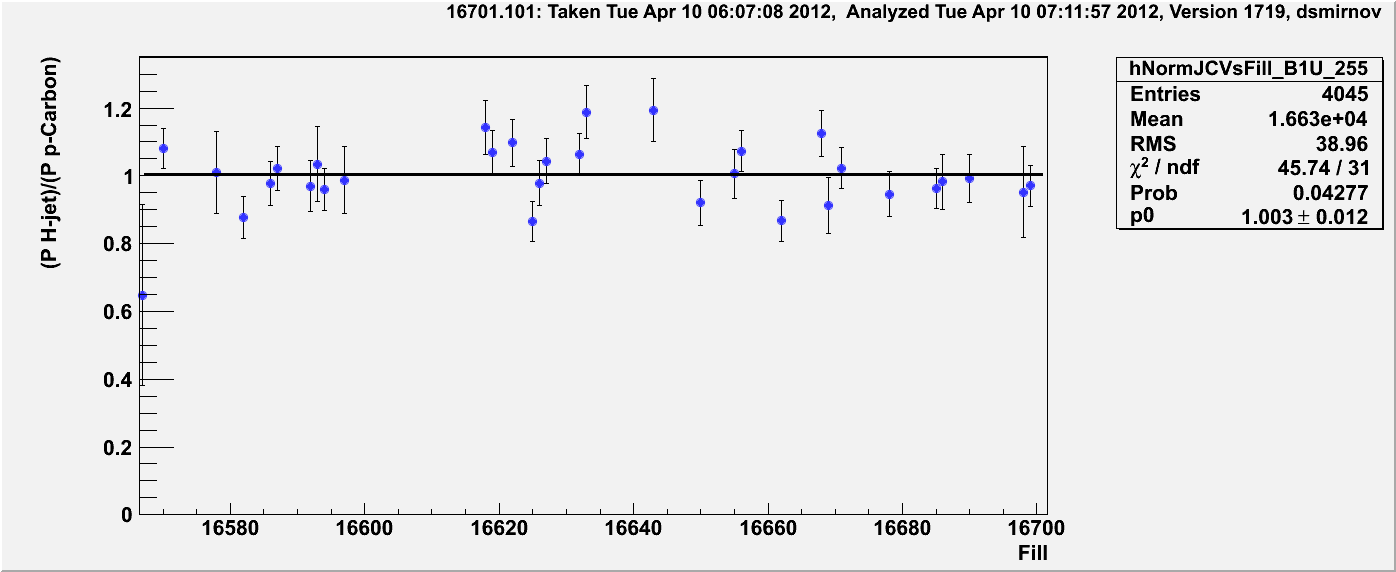 Blue-1: in good agreement with jet
          without normalisation
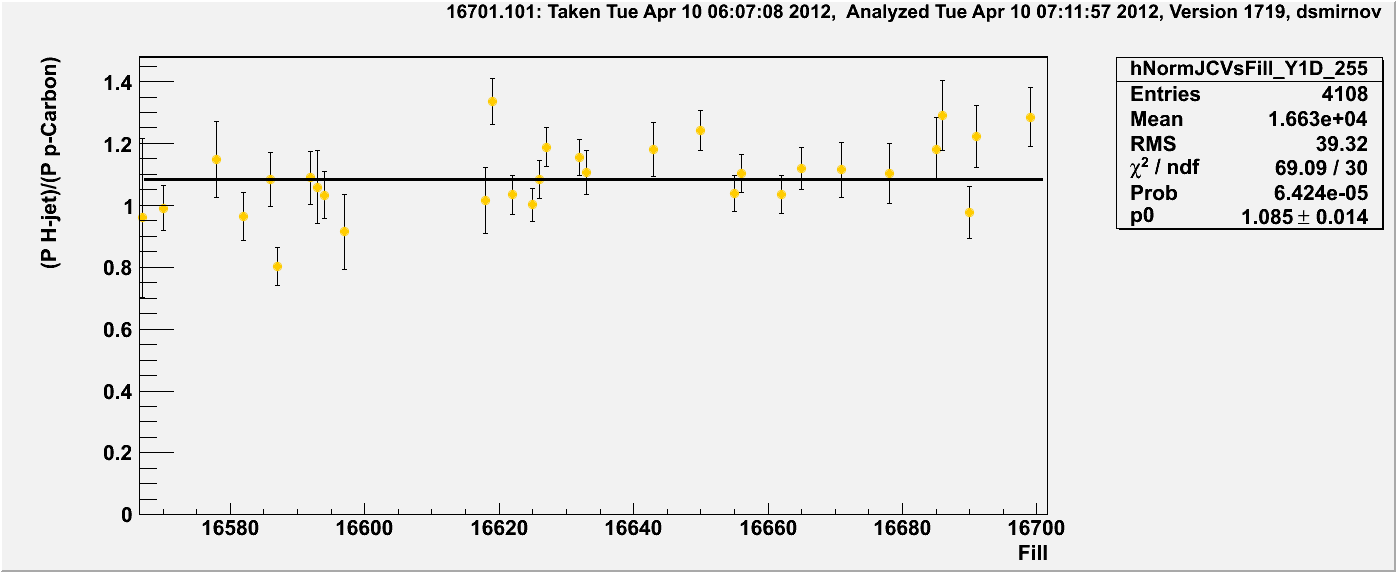 Yellow-1: normalized by 1.08
All measurements online and offline are normalized to jet now
CDEV was reloaded with new offline numbers
E.C. Aschenauer
2012/04/10
3
255 GeV Results Transverse Fills
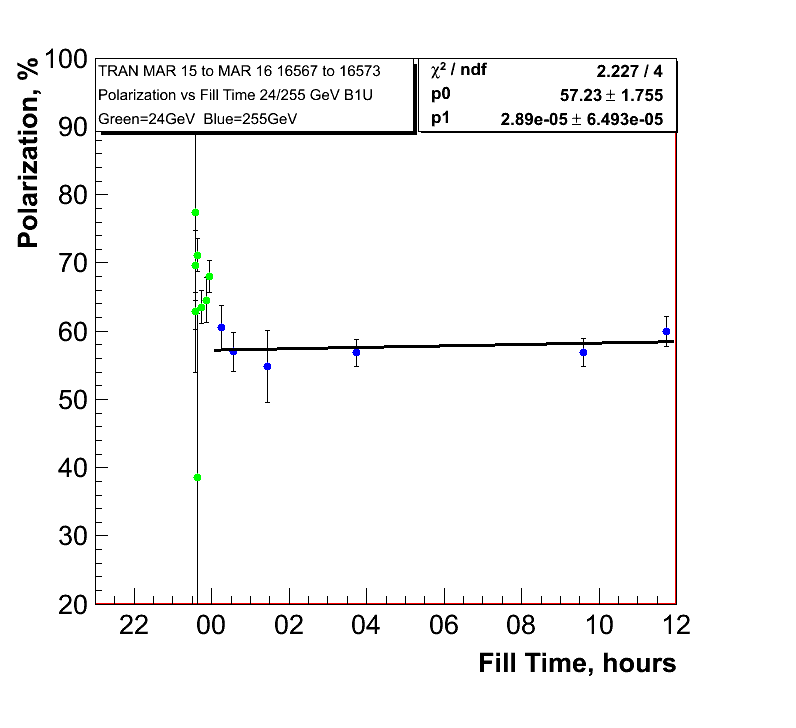 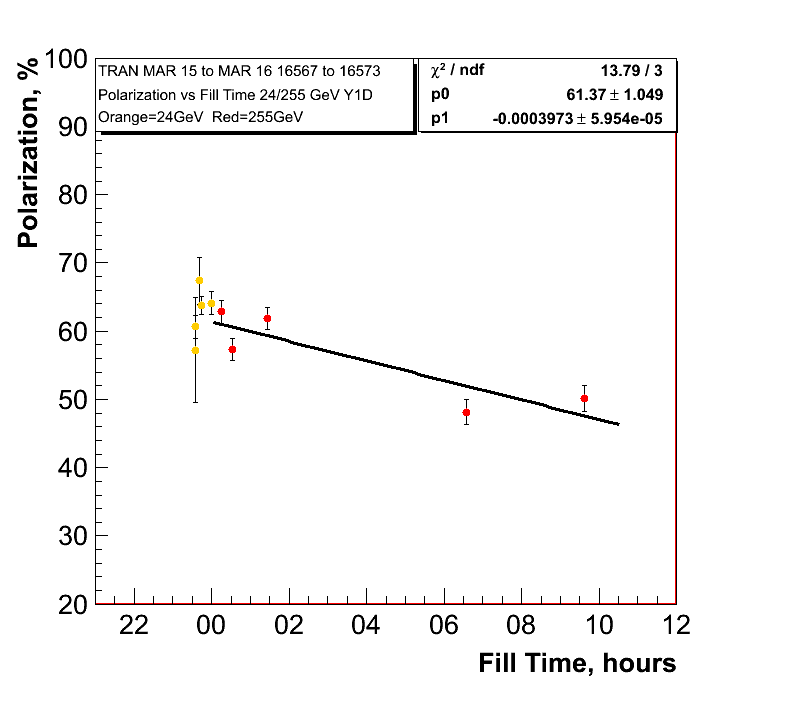 Polarisation 
lifetime in
yellow very 
similar to 
longitudinal 
255 GeV fills
0.10%±0.23/hour
1.4%±0.21/hour
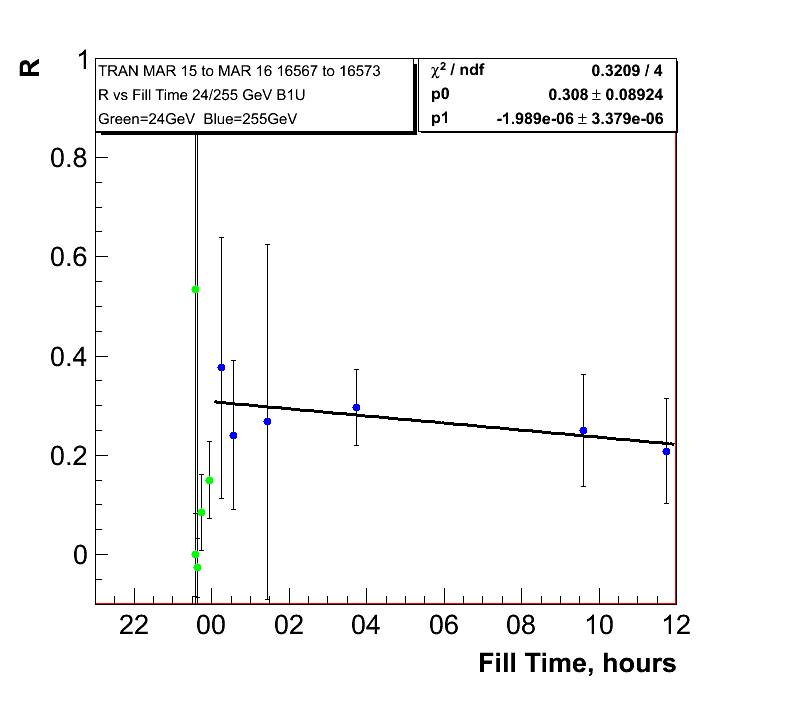 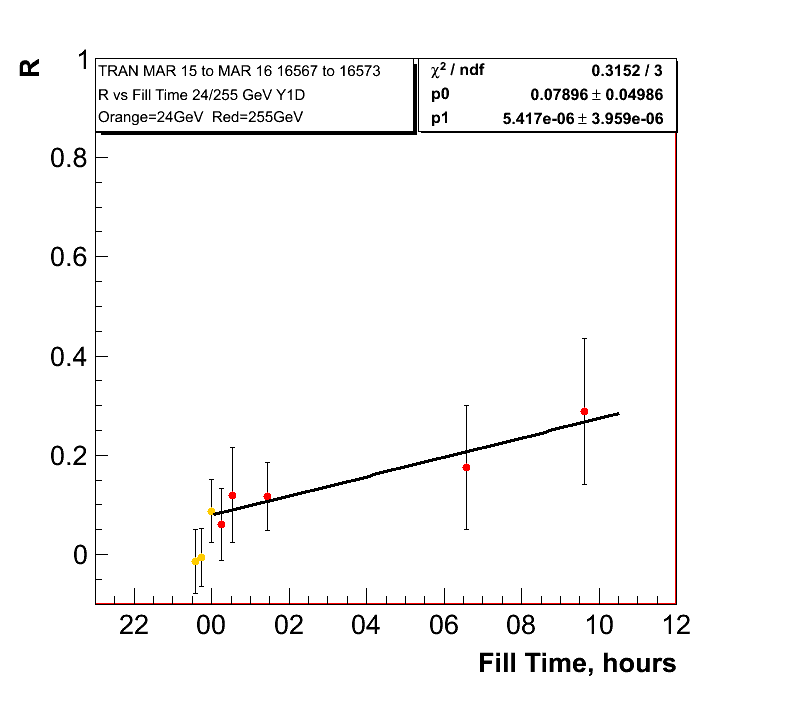 E.C. Aschenauer
2012/04/10
4
255 GeV Results
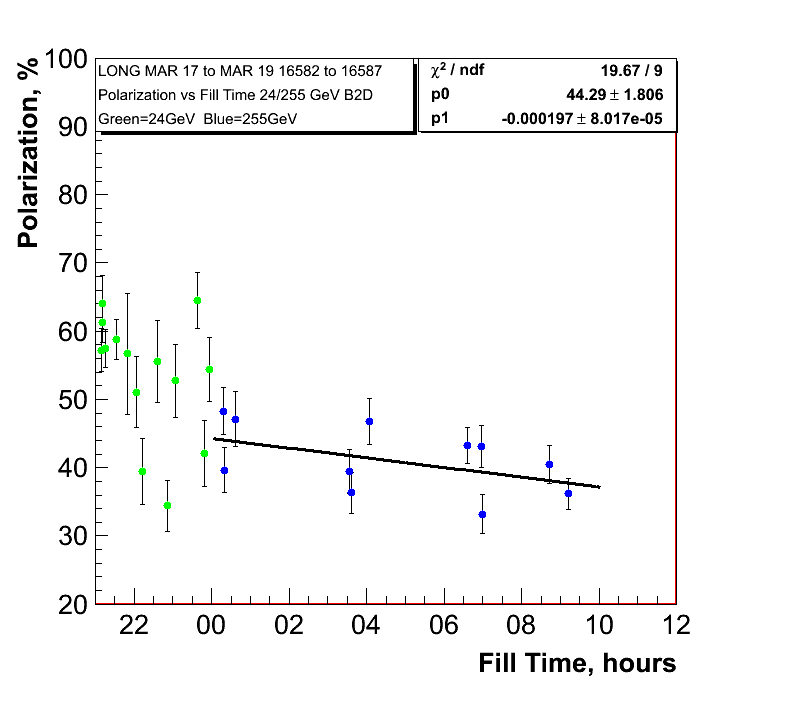 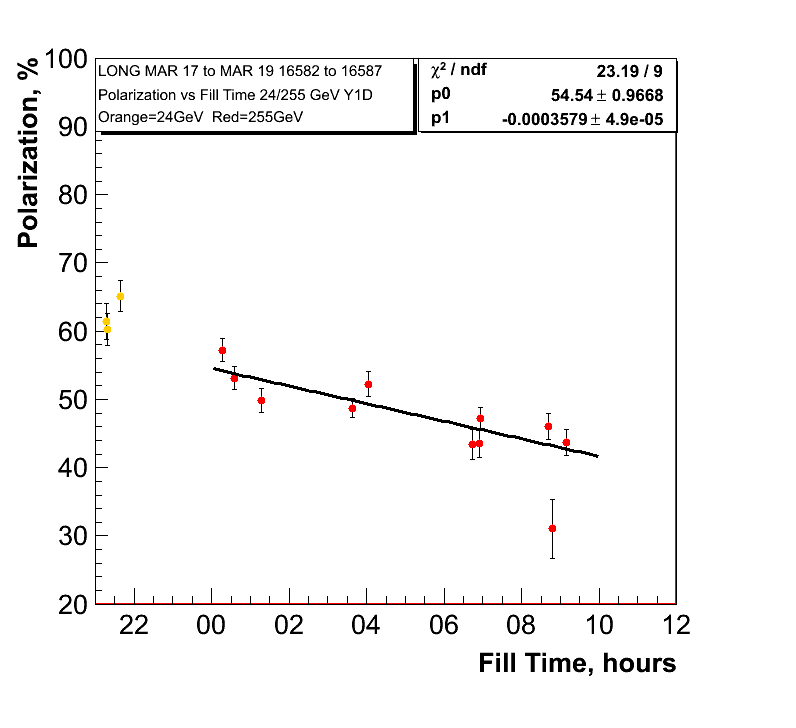 0.71%±0.28/hour
1.288%±0.18/hour
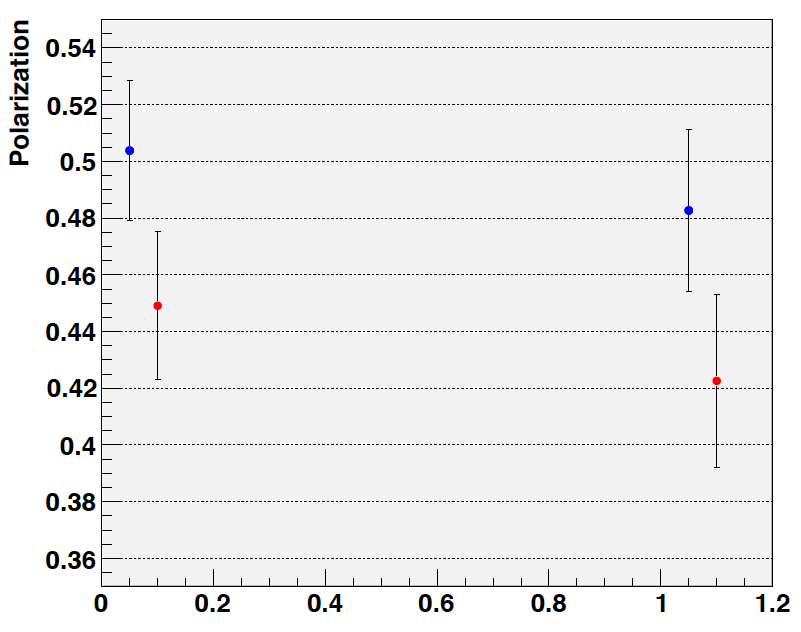 H-Jet:
Fills: 16586-16592
longitudinal
E.C. Aschenauer
2012/04/10
5
255 GeV Results
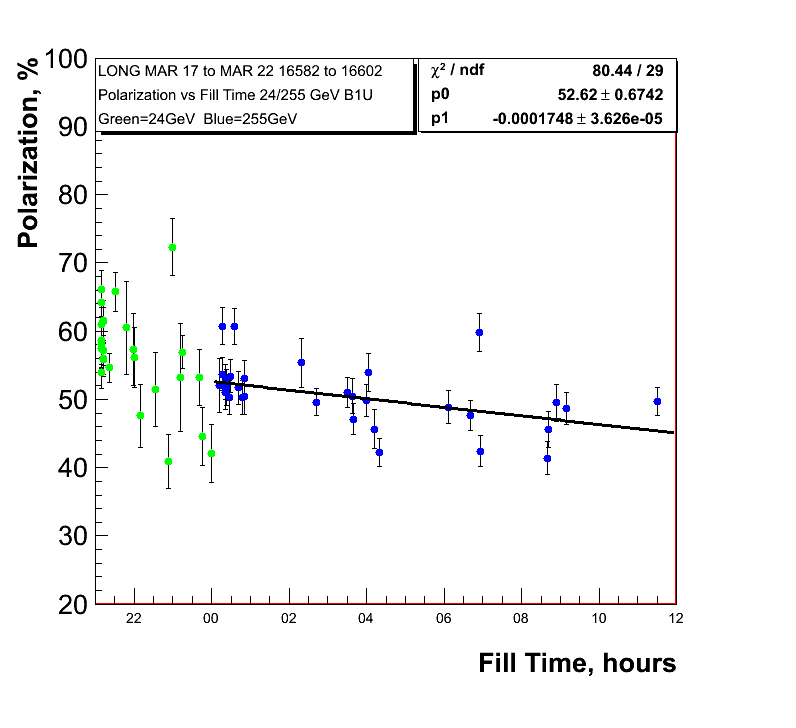 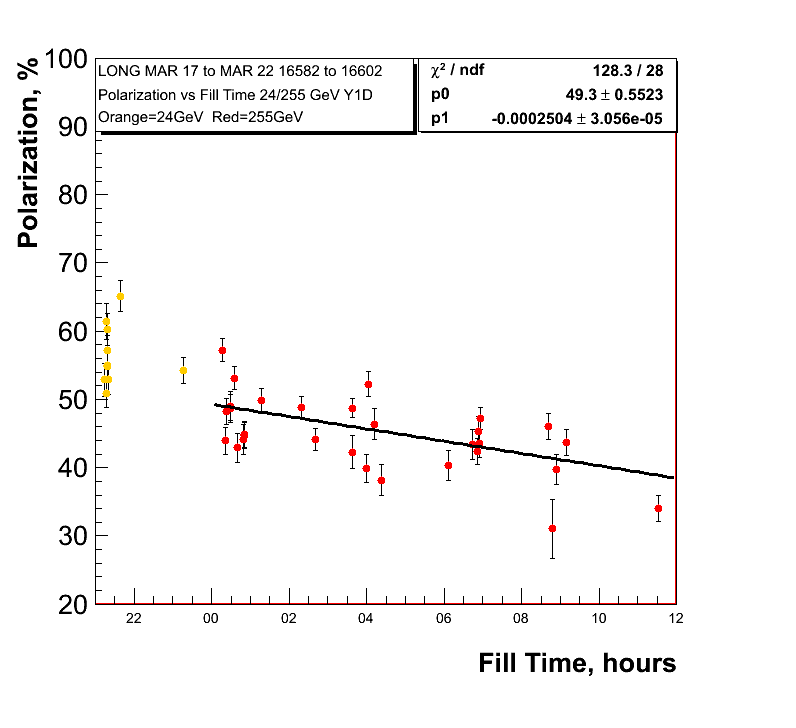 0.62%±0.13/hour
0.9%±0.11/hour
Polarisation 
lifetime very 
similar run-11 
and run-12 so 
255 GeV did not
do the trick
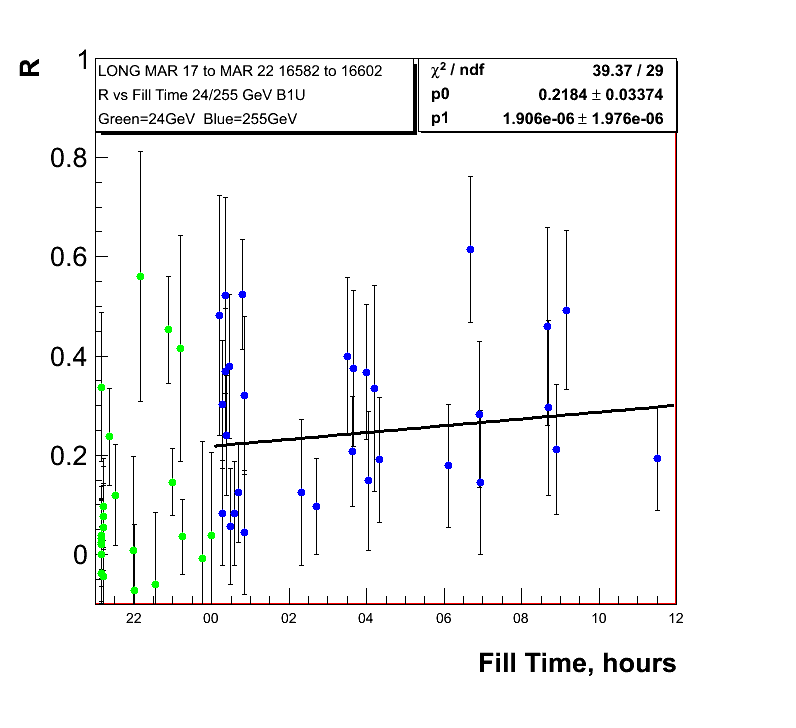 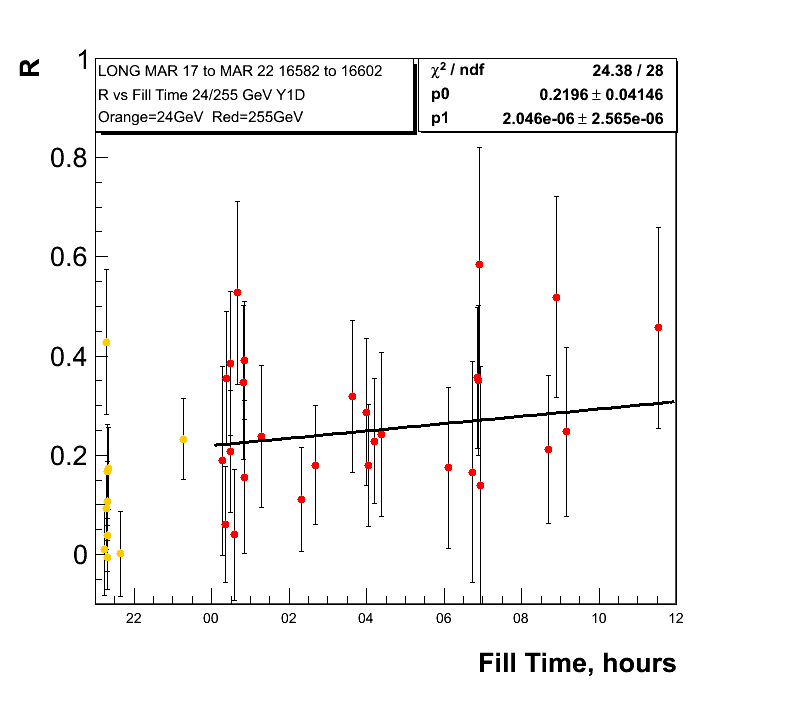 E.C. Aschenauer
2012/04/10
6
255 GeV Results
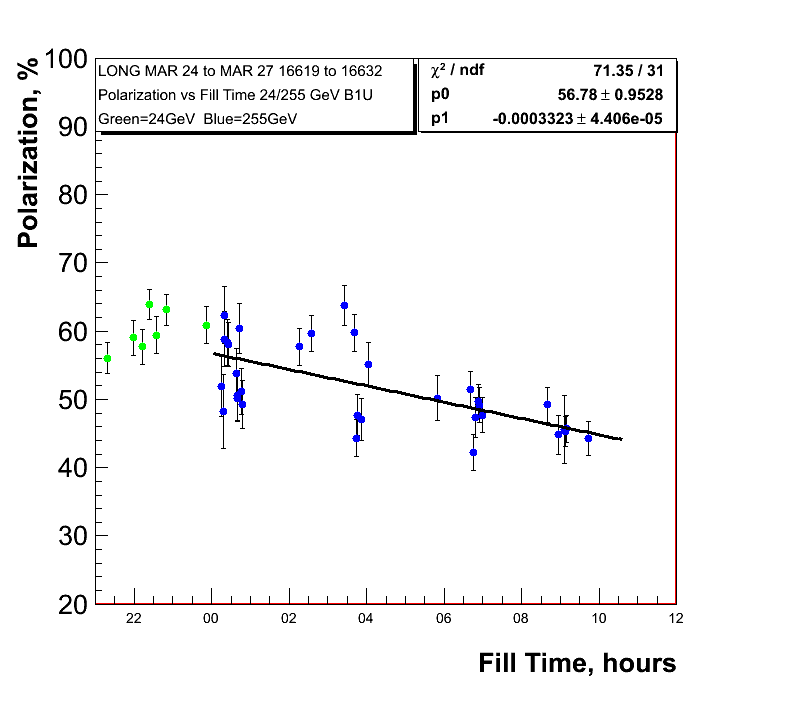 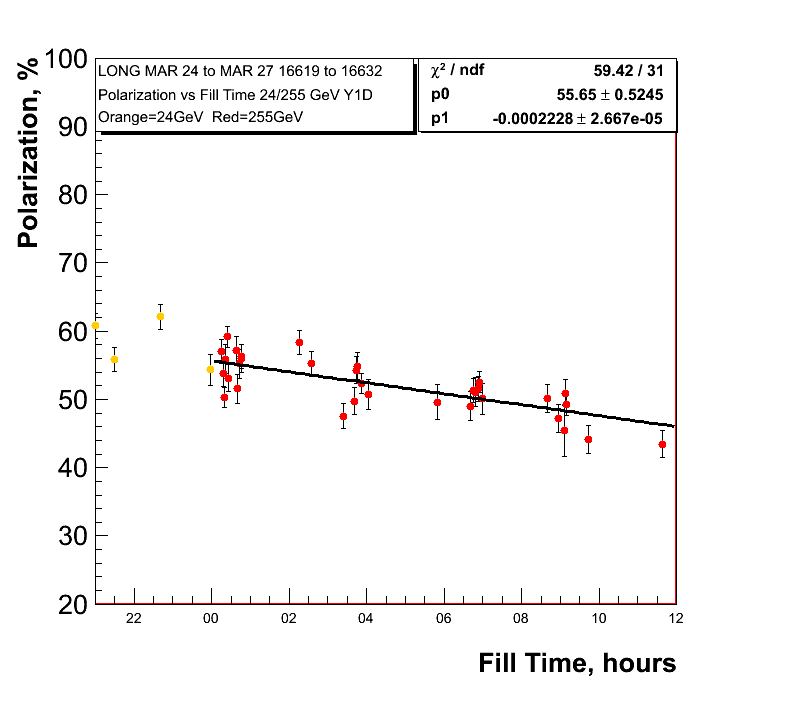 1.2%±0.16/hour
0.8%±0.096/hour
Polarisation 
Lifetime for low
Emittance fills
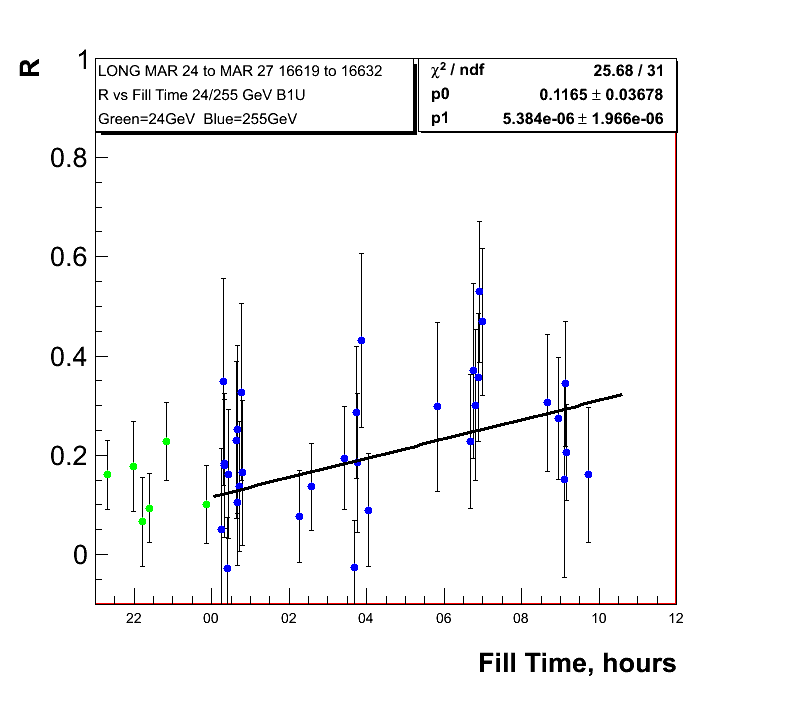 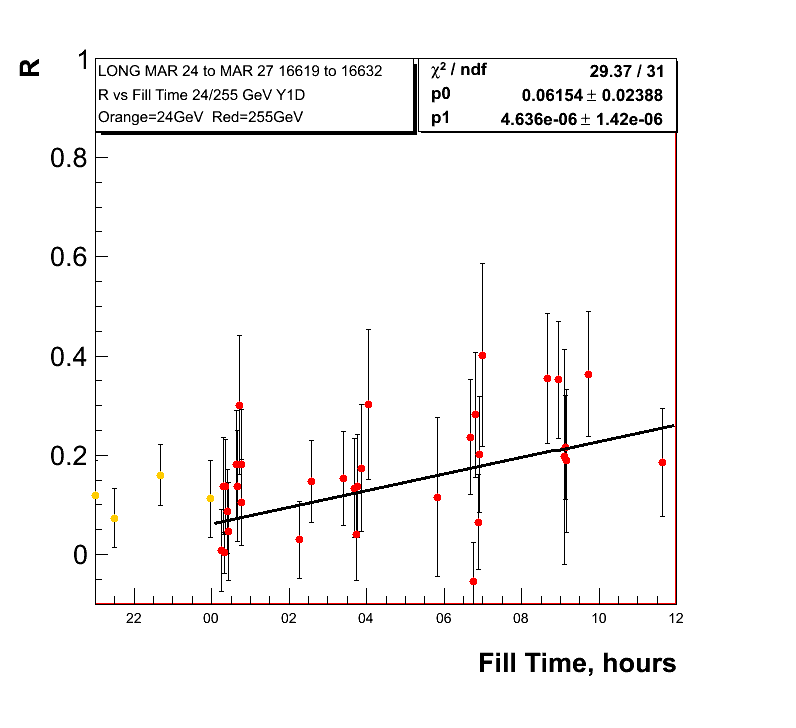 E.C. Aschenauer
2012/04/10
7
255 GeV Results
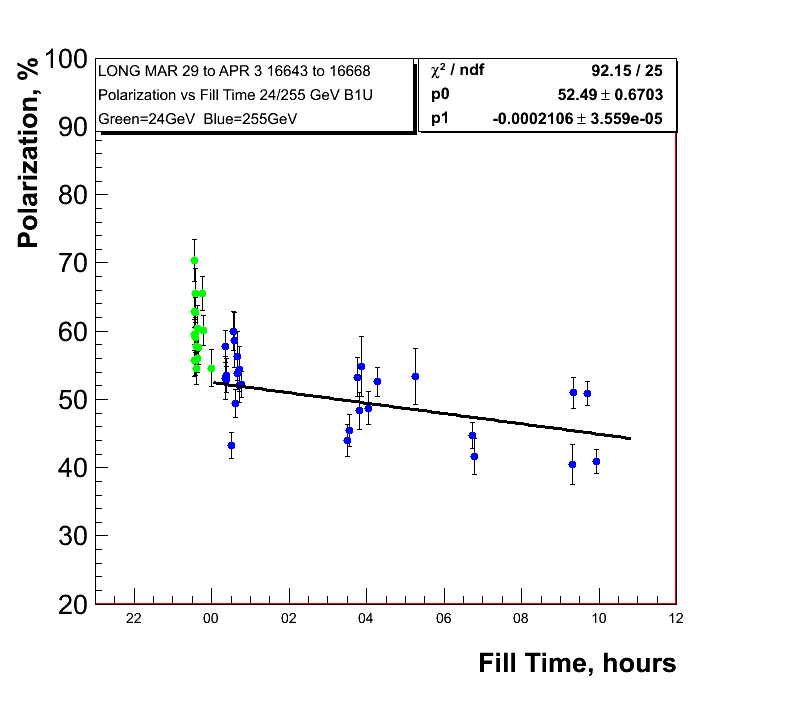 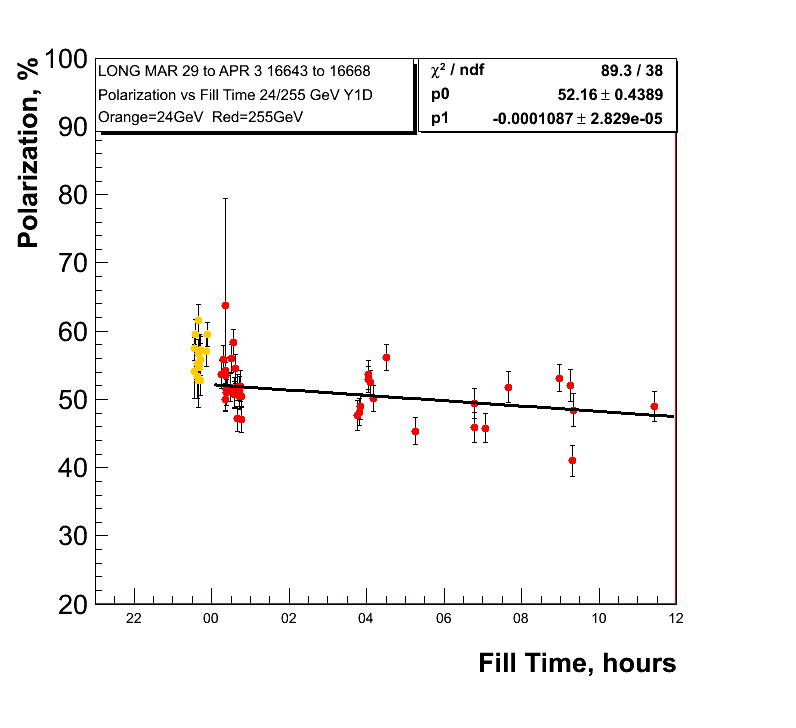 0.75%±0.13/hour
0.39%±0.10/hour
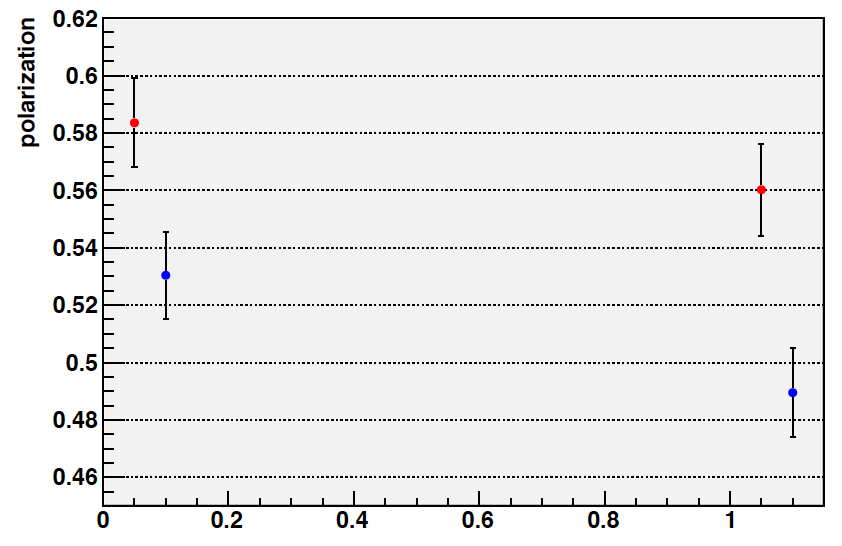 Jet same fill range
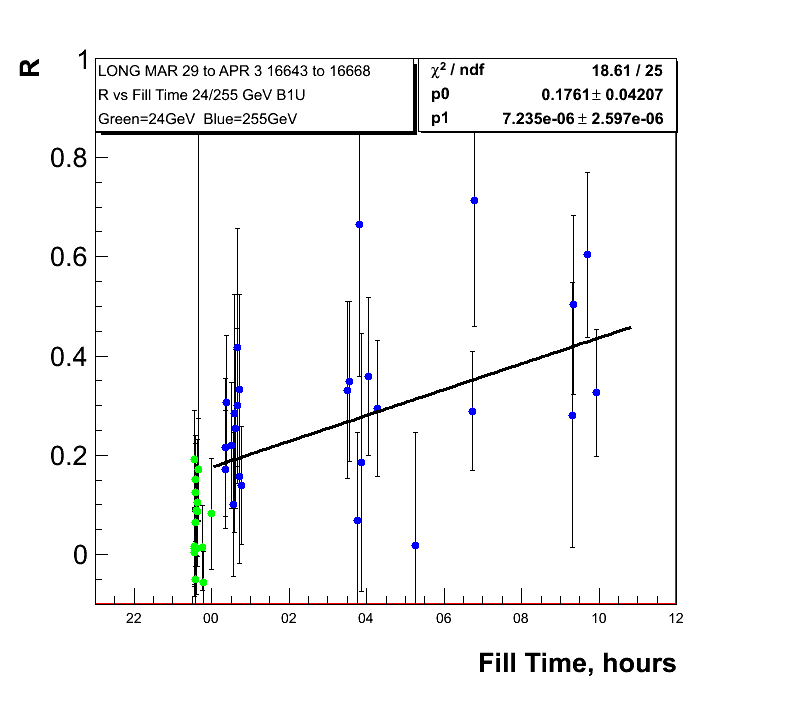 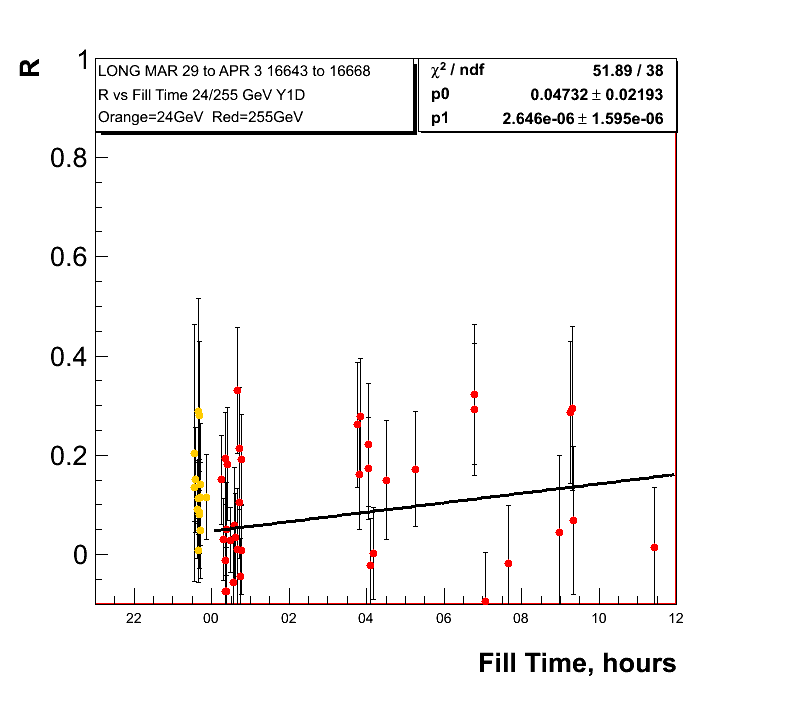 E.C. Aschenauer
2012/04/10
8
255 GeV Results
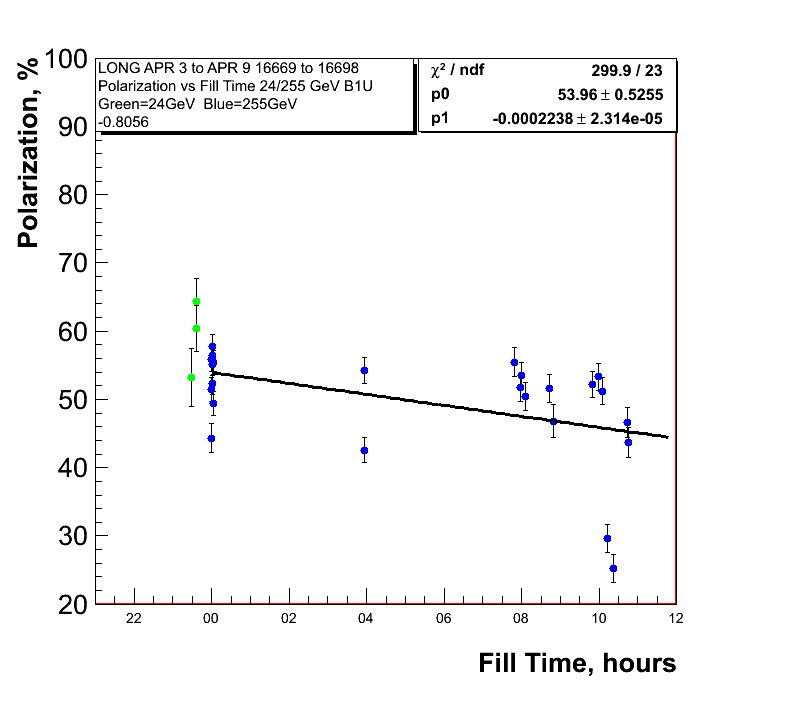 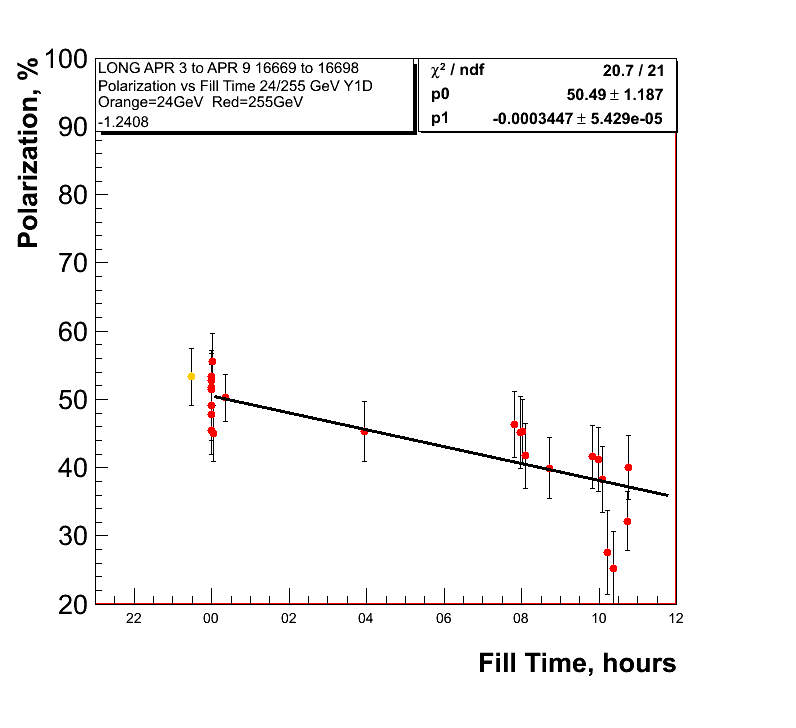 0.8%±0.08/hour
1.24%±0.19/hour
Polarisation 
Lifetime since
last week
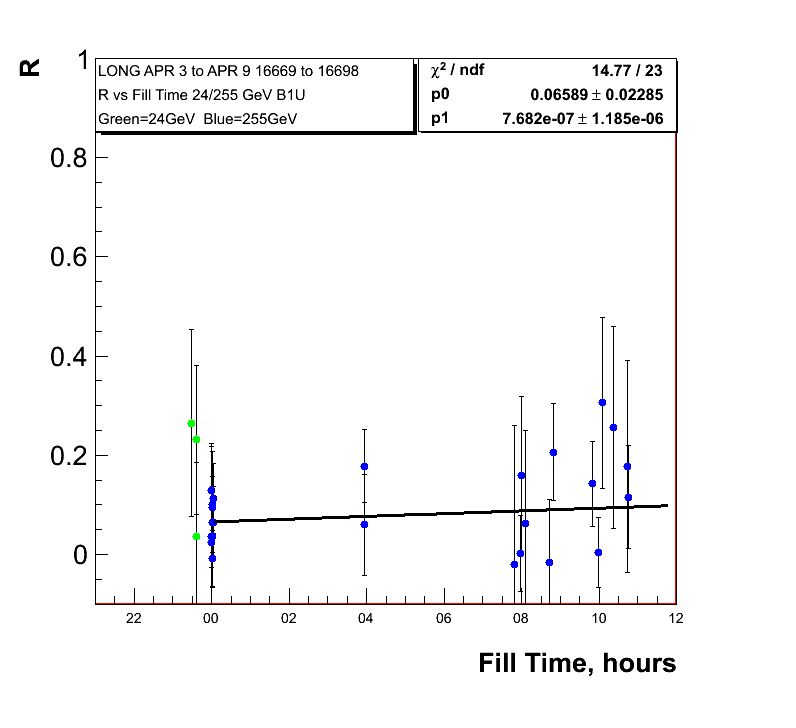 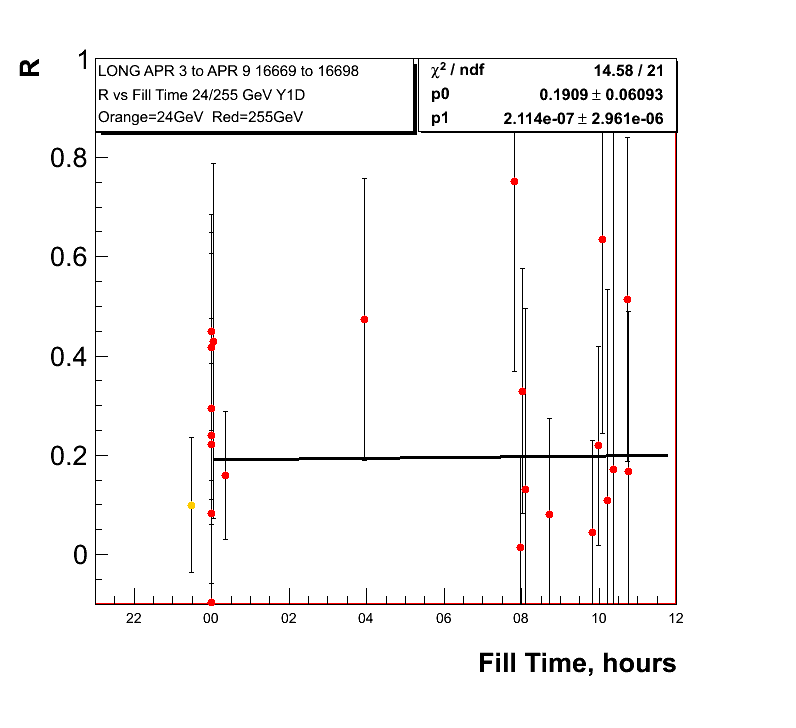 E.C. Aschenauer
2012/04/10
9
Polarisation loss through rotator ramp
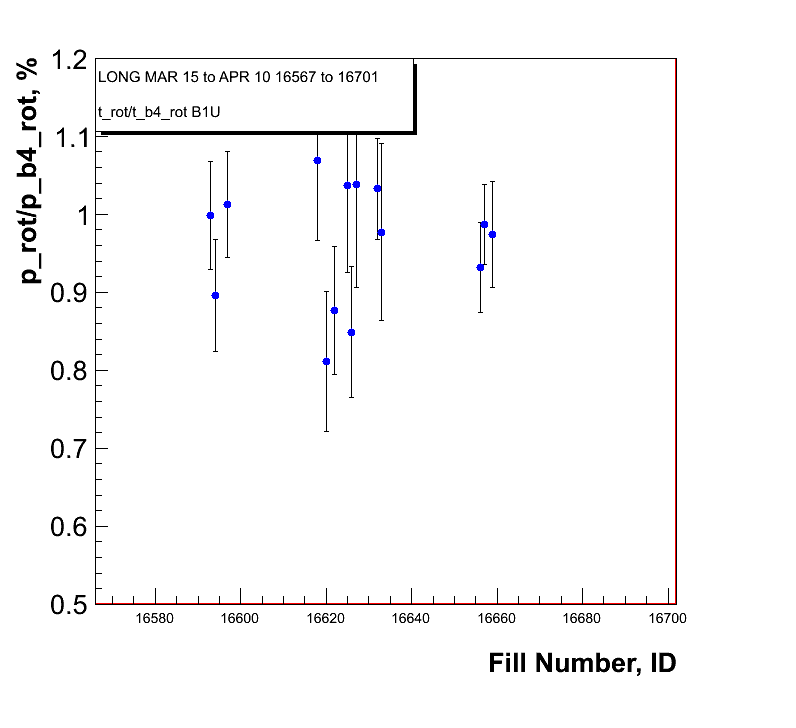 Shown is the ratio of the 
polarisation measurements 
before and 
after the rotator ramp 
at 255 GeV
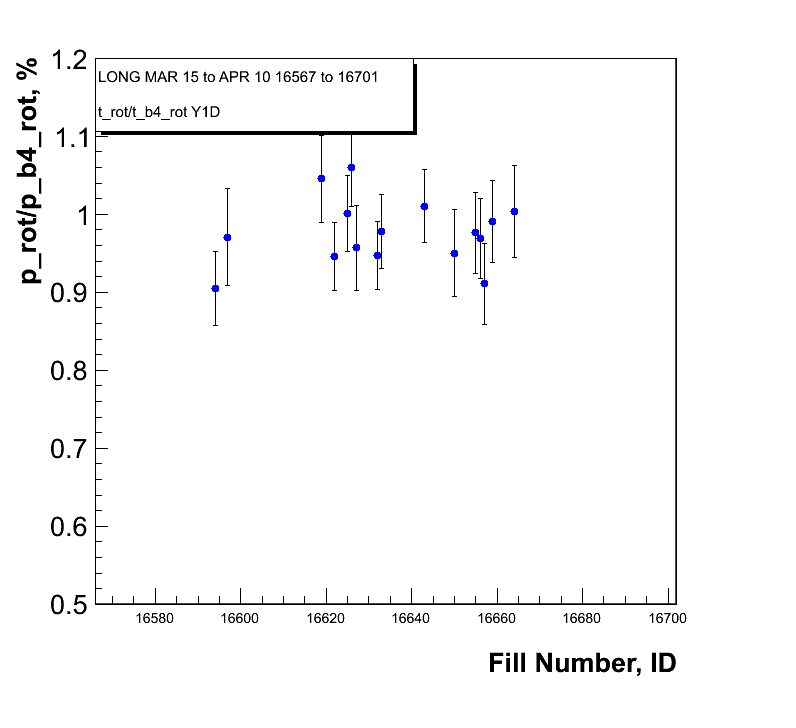 Blue Beam
Yellow Beam
E.C. Aschenauer
2012/04/10
10
Big Problem
Reinstall new target in Blue and Yellow on Wednesday
Work on RHIC AGS injection measurement comparisons and loss on the ramp
After that should go back to normal measurement routine
measure at injection
before and after rotator ramp
in the middle of the fill  only this impacts PHENIX
at the end of the fill
Have a scheme how to provide to the experiments a polarisation, which allows to calculate for each trigger the correct luminosity weighted, polarisation profile corrected and to the jet normalized value
might apply it also 2011 data and 
investigate it for 2009 100 GeV
E.C. Aschenauer
2012/04/10
11